La mise en place de programmes d’éducation thérapeutique selon les recommandations de la HAS est-elle compatible avec l’exercice 
de la médecine générale ?
Étude sur la pratique de l'Éducation Thérapeutique du Patient chez les médecins généralistes de Midi-Pyrénées
Présenté par Marion LIEUZE (IMG)
Docteur Perrine PEYTAVIN
Docteur Serge ANE
Définition de l’éducation thérapeutique du patient
« L’éducation thérapeutique devrait permettre aux patients d’acquérir et de conserver les capacités et les compétences qui les aident à vivre de manière optimale leur vie avec la maladie. Il s’agit par conséquent d’un processus permanent, intégré dans les soins et centré sur le patient.  »
OMS Europe Therapeutic Patient Education 1996
L'éducation thérapeutique du patient selon la HAS
Programme structuré en 4 étapes :
Diagnostic éducatif ;
Programme personnalisé d’ETP ;
Séances d’ETP ;
Evaluation des compétences acquises.
Réalisée par des professionnels de santé formés.
Proposée à tout patient avec une maladie chronique, et à ses proches.
Étude 

	Pratique de l'Éducation Thérapeutique du Patient par les médecins généralistes de Midi-Pyrénées 
en 2012.
Matériel et méthode
Questionnaire adressé par e-mail.

Population cible : généralistes ayant transmis leur adresse mail à l’URPS : 1753 médecins sur les 3030 installés à la date de l’envoi (58%).

Total de 224 réponses : 13% des médecins sollicités.
Population
224 médecins généralistes.

63 femmes (28%), 158 hommes (71%).

Age moyen : 52 ans.

Pas de différence statistiquement significative entre l’échantillon répondeur et la population totale de médecins généralistes de Midi-Pyrénées concernant le sexe et l’âge.
Formation spécifique en ETP
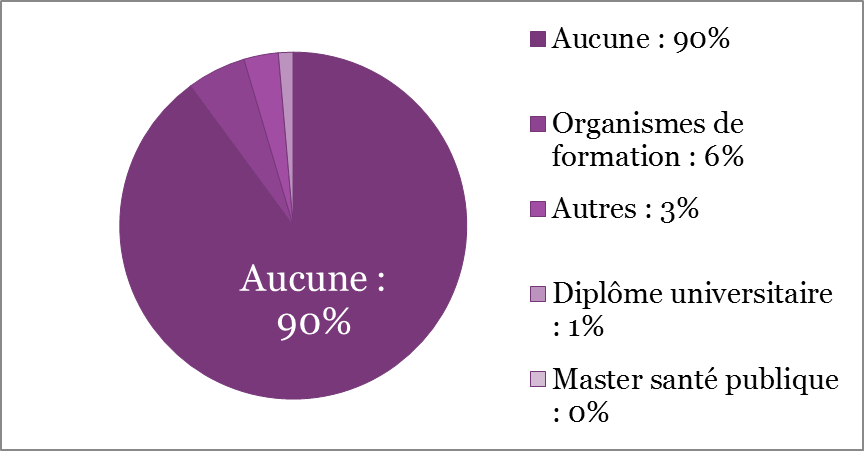 Pratique de l’ETP
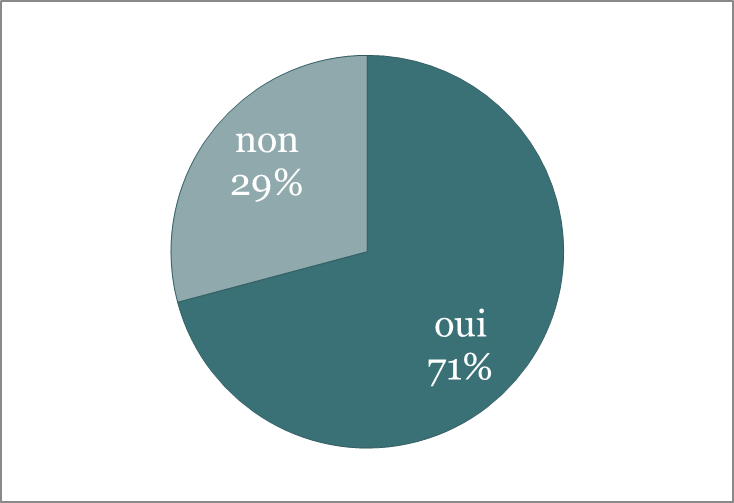 Conditions de pratique de l’ETP
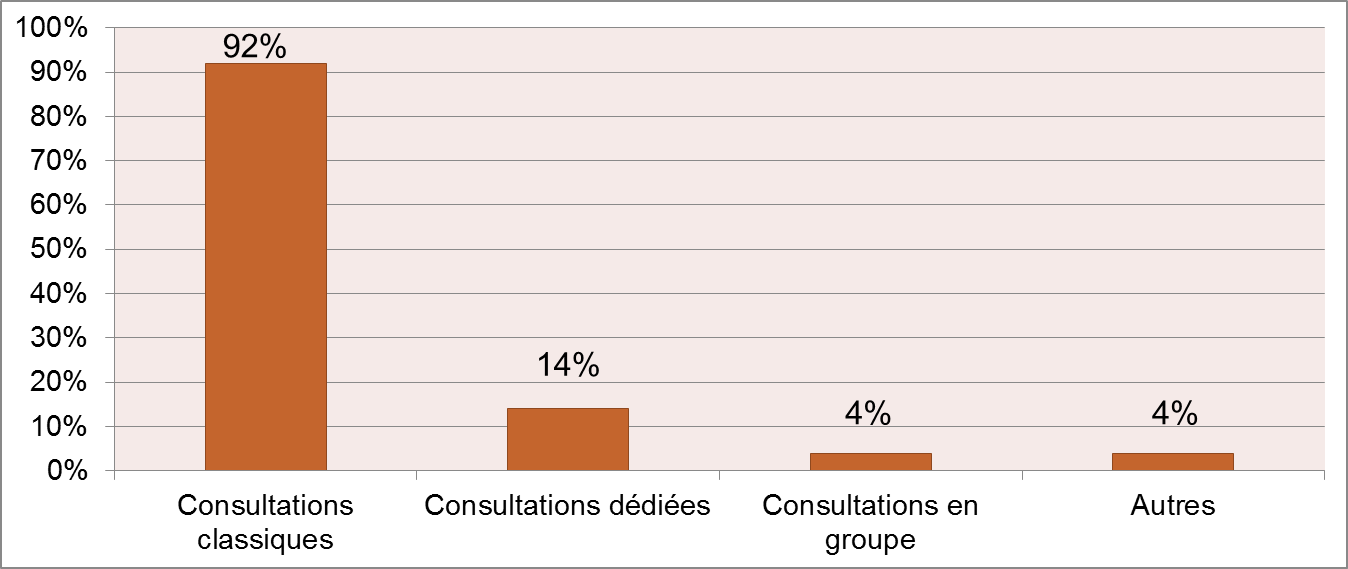 Supports utilisés
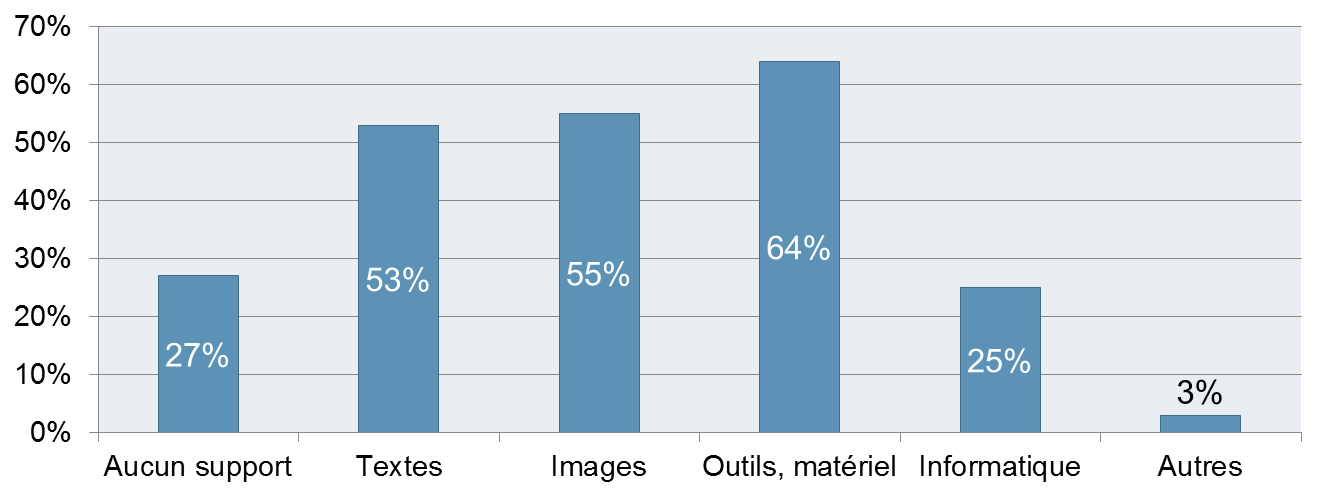 Conclusion
Activité d’ETP intégrée à l’exercice des médecins généralistes.
Absence de programmes structurés mais

Connaissance du patient
Démarche pluridisciplinaire,
Utilisation de supports variés,
Évaluation,
Suivi sur le long terme
Accessibilité.